“Do Now” (4 minutes)
SA
An element is:
A substance containing two or more substances chemically combined
A substance that is pure
A substance only containing one type of substance
None of the above
True or False. An impure substance is a substance that contains only one type of substance.
How would you separate sand and water?
True or False. Air is an impure substance.
FALSE
FILTRATION
TRUE
10/12/2019
Chromatography
Talk about black ink being a mixture of colours and how we would know this.
mixture
Black ink is a ___________ of colours. These colours can be ______________ using filter paper and water. This is called _______________________.
separated
PAPER CHROMATOGRAPHY
Chromatography is used by scientists to:
Detect drugs
Detect explosives
Identify dyes and paints
[Speaker Notes: mixture]
In chromatography there are 2 phases:
A MOBILE PHASE:

A STATIONARY PHASE:

The solvent moves up the paper and carries the substances in the mixture with it

The more soluble a chemical is, the further it moves up the paper
Where the molecules can move (in paper chromatography this is the solvent e.g. the water)
Where the molecules can’t move (in paper chromatography this is the paper)
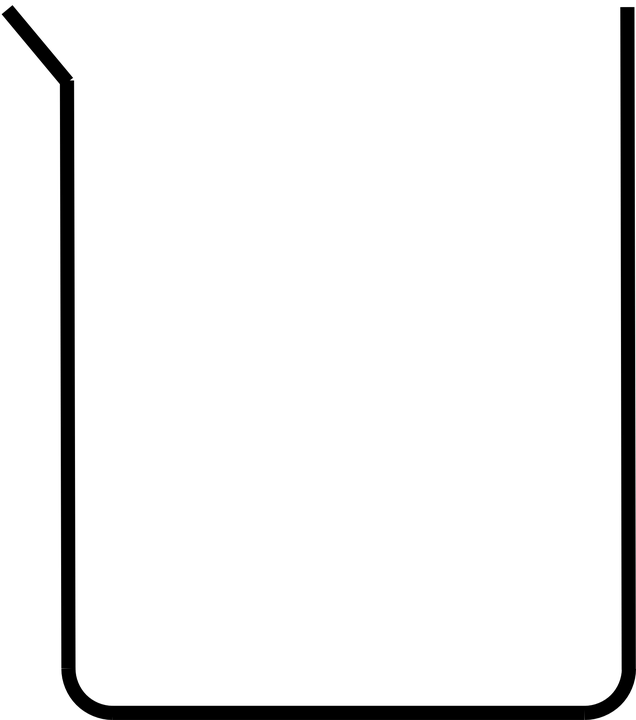 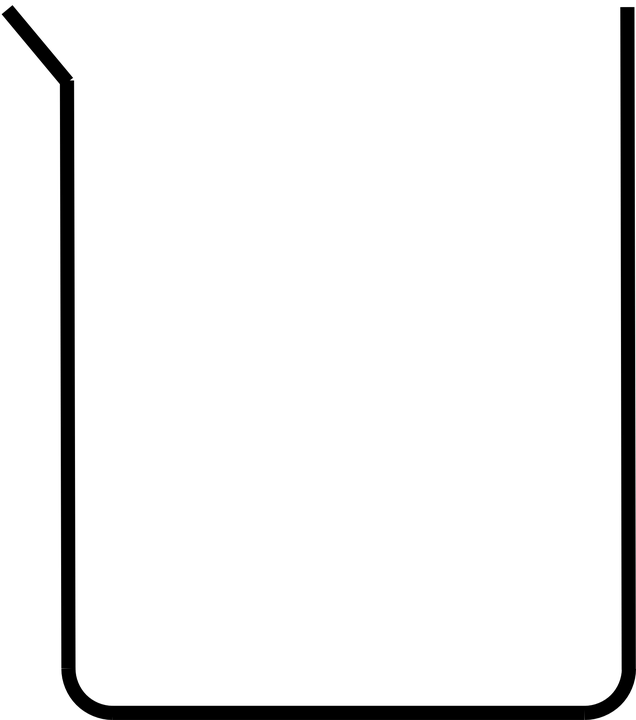 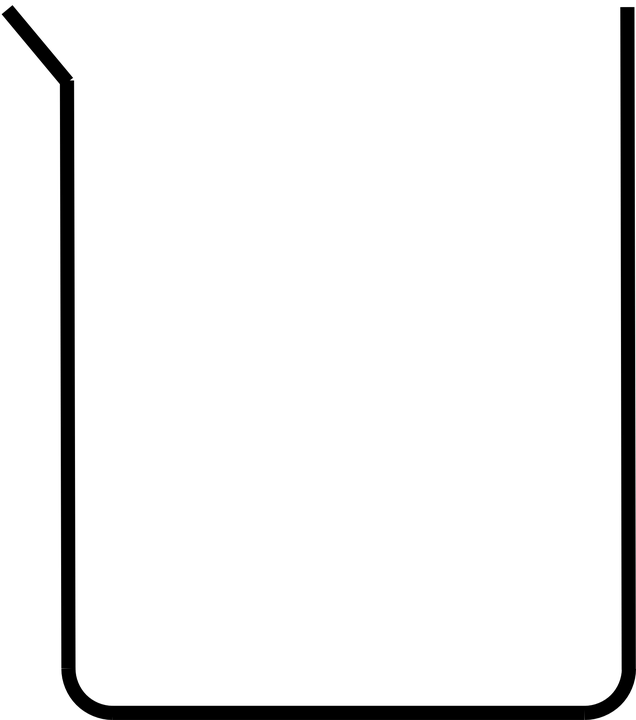 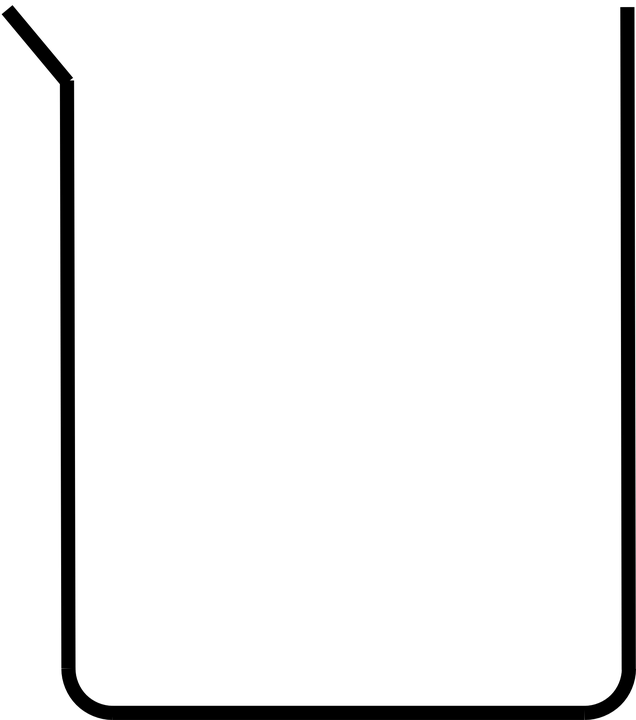 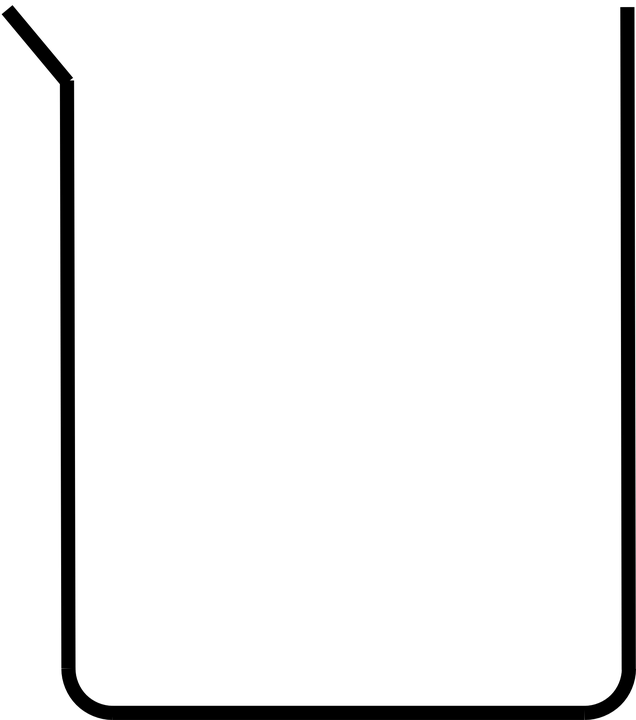 A second colour dot from ink
Black dot from ink
Line drawn in PENCIL 1cm from the bottom of paper
Water level must be below pencil line
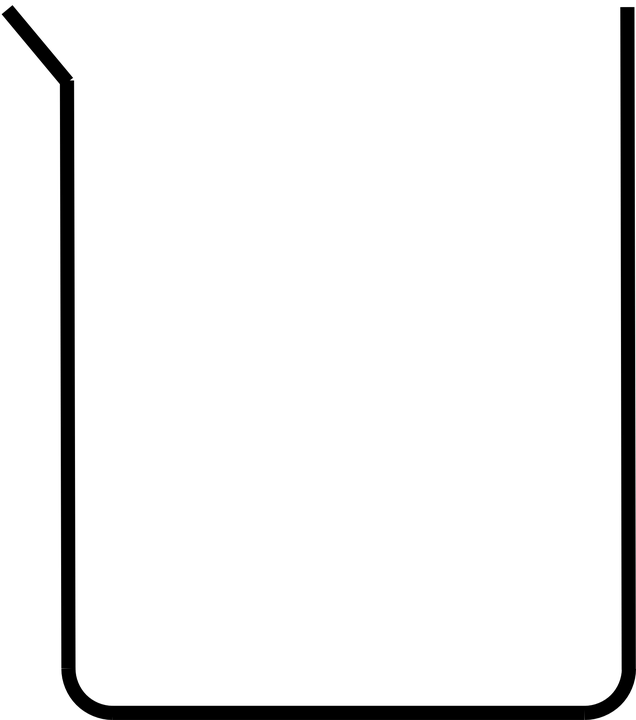 Solvent Front
Substance Y has only one spot so it may only contain one chemical.
Substance X has separated into 2 spots so it must contain at least 2 different chemicals
Baseline
X
Y
QUIZ
True or False.
A pure substance only contains one type of substance.
2. What separation method would you use to separate sand and water?
Crystallisation
Chromatography
Filtration
3. Is black ink pure or impure?
4. When ice melts it turns from a solid to a _______.
5. True or False?
 
Air is an example of a pure substance.
6. What method is used to separate colours in ink?
7. What method of separation would be used to separate dissolved sugar in water?
Chromatography
Distillation
Crystallisation
8. What is the name of the liquid after a solid has dissolved in it?
Red Pens out ready to mark!
Any incorrect or blanks make sure you fill in with the correct answers IN RED
SA
True or False.
A pure substance only contains one type of substance.
True
2. What separation method would you use to separate sand and water?
Crystallisation
Chromatography
Filtration
3. Is black ink pure or impure?
Impure
4. When ice melts it turns from a solid to a _______.
Liquid
5. True or False?
 
Air is an example of a pure substance.
6. What method is used to separate colours in ink?
Chromatography
7. What method of separation would be used to separate dissolved sugar in water?
Chromatography
Distillation
Crystallisation
8. What is the name of the liquid after a solid has dissolved in it?
Solution